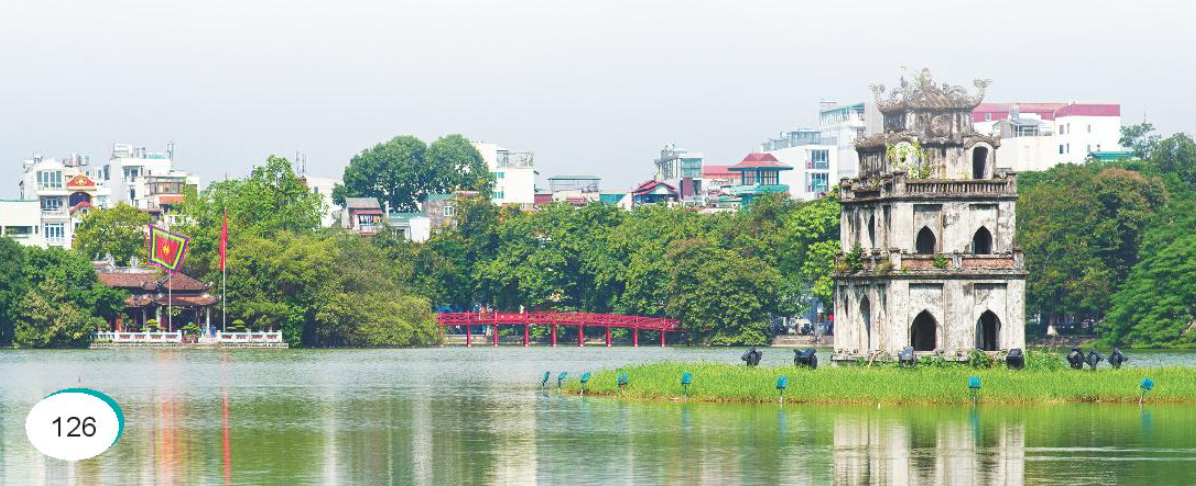 LUYỆN TẬP
1. Xếp các từ ngữ dưới đây vào nhóm thích hợp.
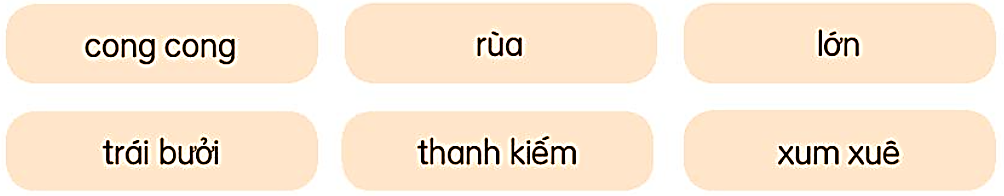 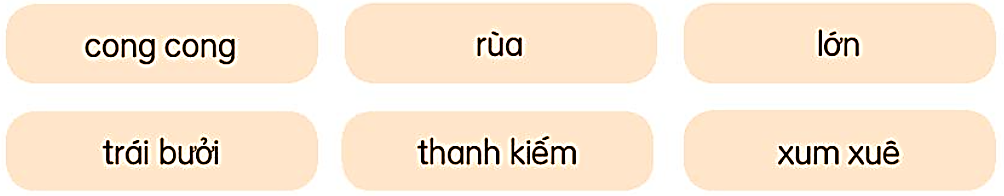 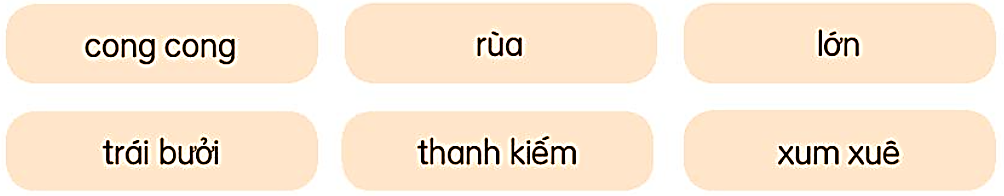 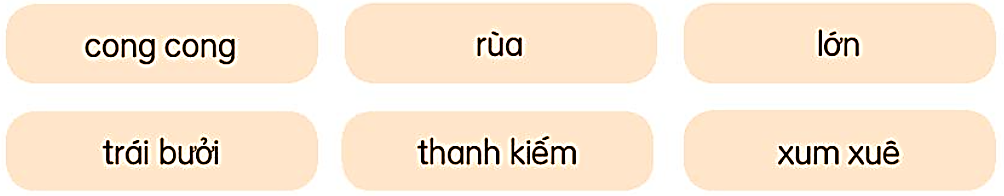 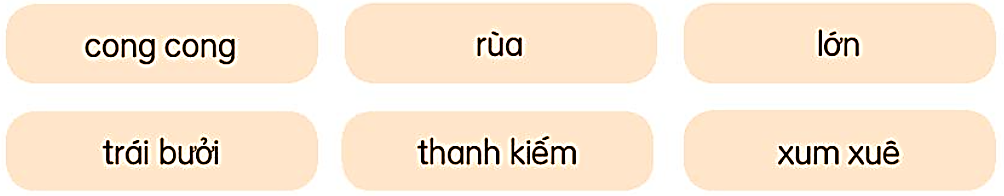 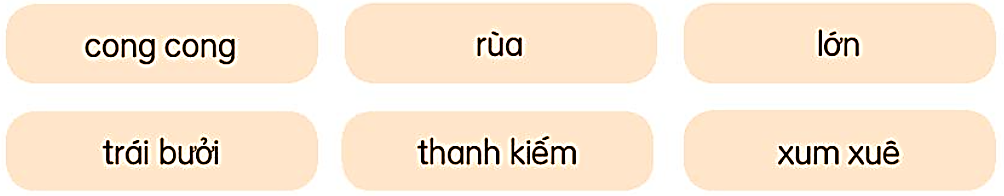 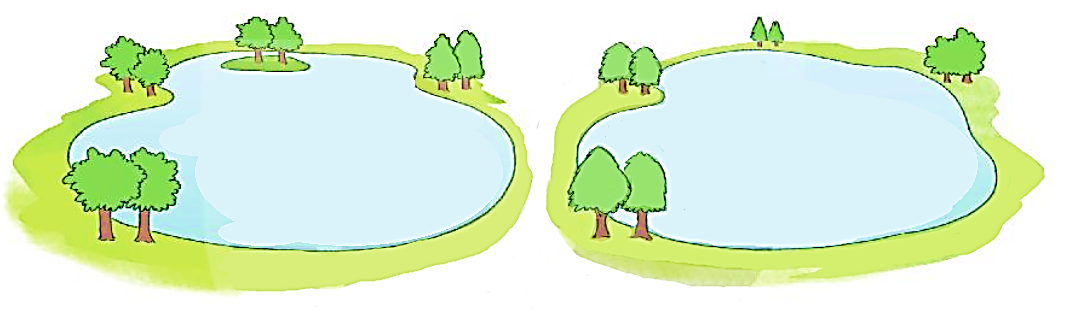 Từ ngữ chỉ sự vật
Từ ngữ chỉ đặc điểm
2. Kết hợp từ ngữ ở cột A với từ ngữ ở cột B để tạo câu.
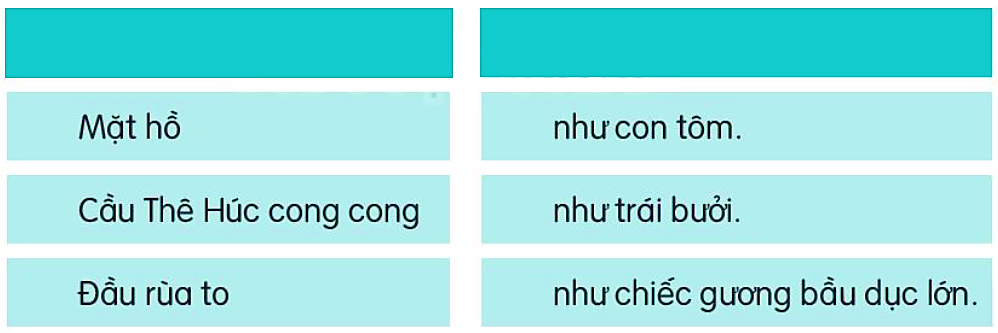 A
B